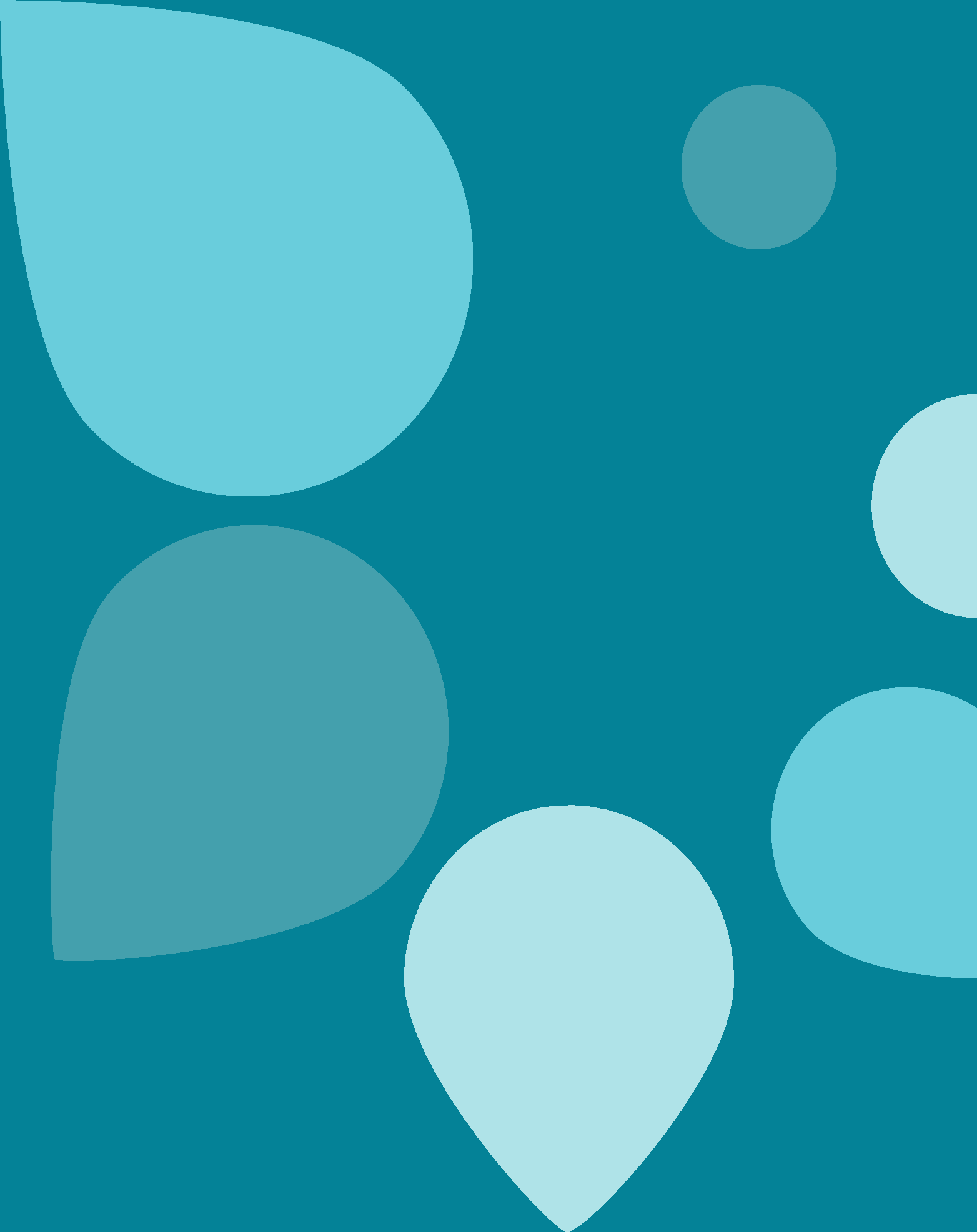 Are you Packing a 
Healthy Lunch Box?
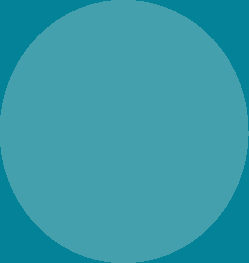 Cancer Prevention 
Schools and Young People Team
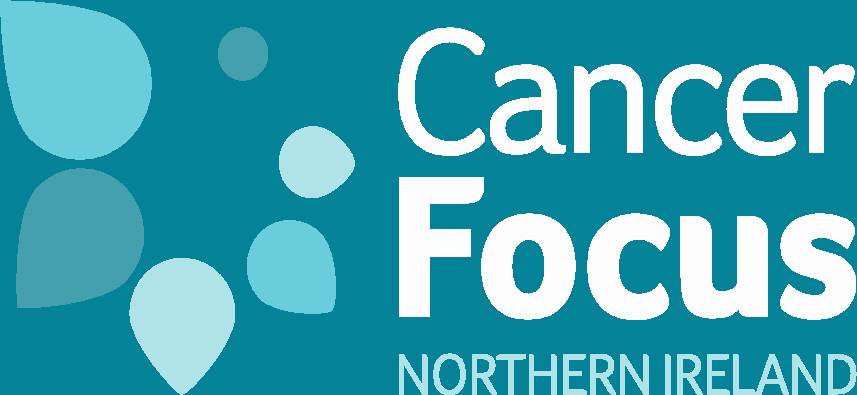 What are the benefits of a healthy lunch 
box?
Establishes good eating habits 
Improves concentration & 
behaviour 
Aids growth & development 
Helps prevent tooth decay 
Helps achieve their 5-a-day 
Meets energy requirements
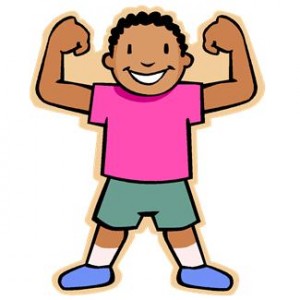 Decreases the risk of developing 
obesity
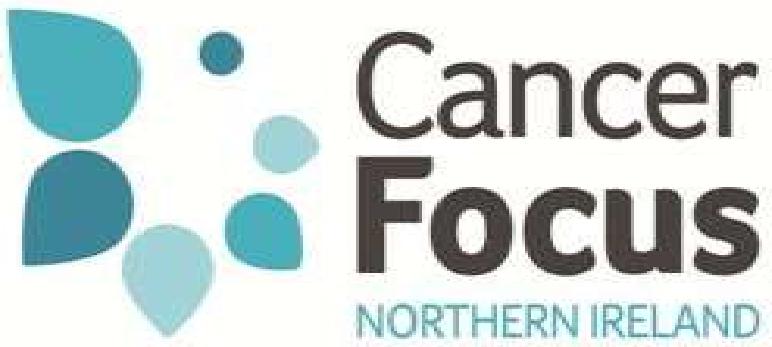 What should be in a healthier lunch box? 
Follow the Eatwell Guide for a balanced and varied 
diet 
Potatoes, bread, rice, pasta & other starchy foods 
Fruit and vegetables 
Dairy and other alternatives 
Beans, pulses, fish, eggs, meat and other proteins
Food and drinks high in fat and/or sugar
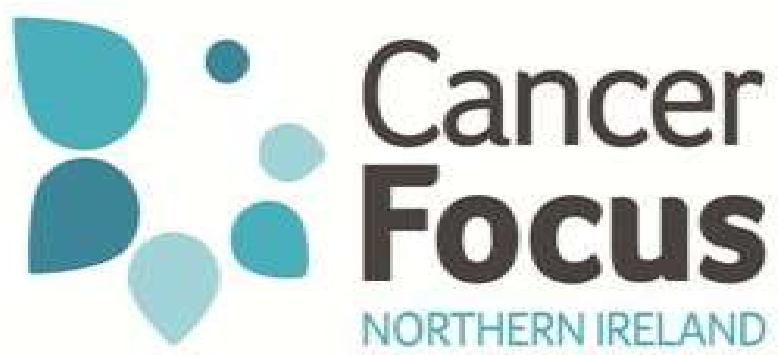 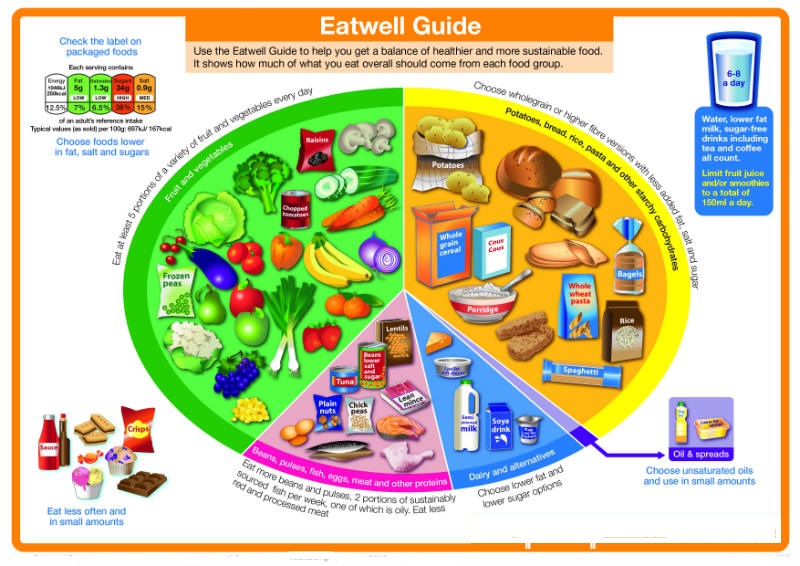 1. Potatoes, bread, rice,pasta & other starchy foods 
Starchy foods will delay feelings of hunger, as well as 
being a good source of energy and B vitamins
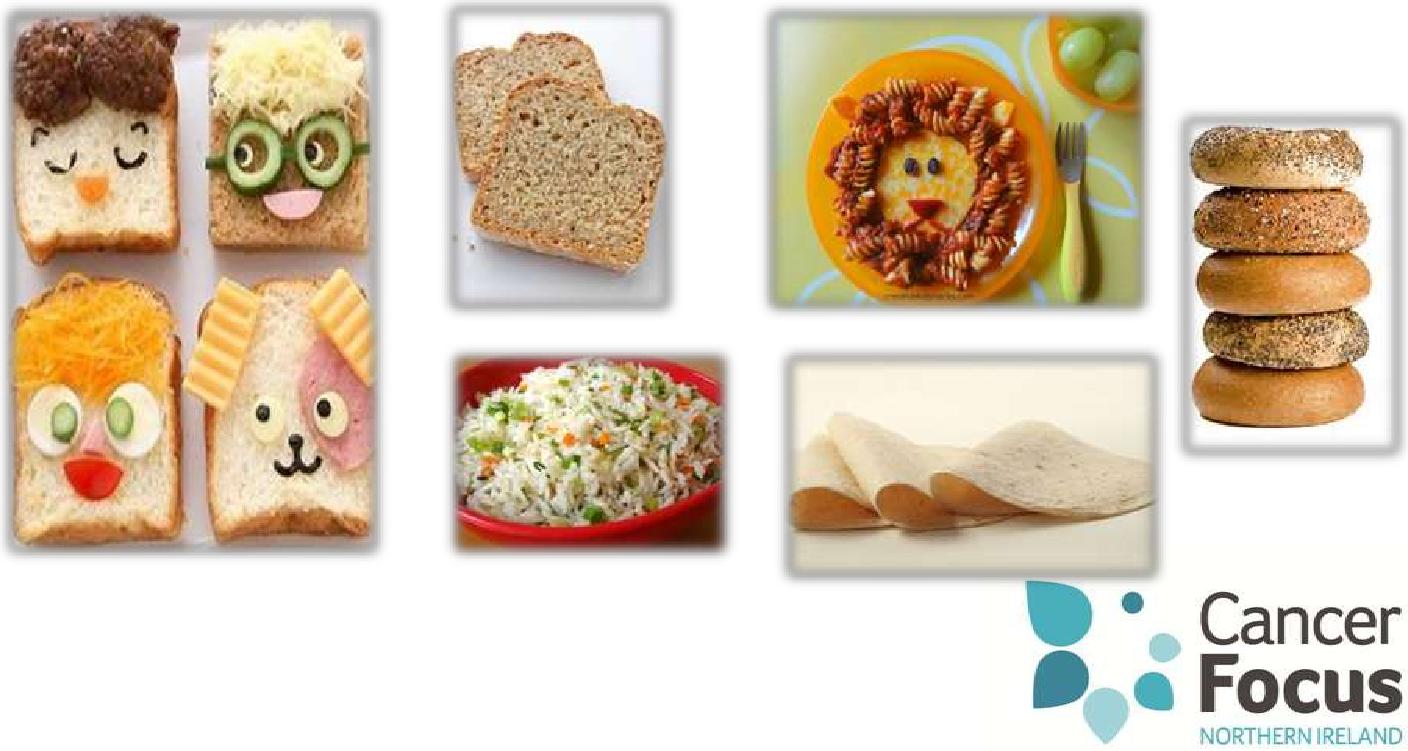 2. Fruit and vegetables 

Provide vitamins & minerals and fibre for a healthy diet.
Provide antioxidants which can reduce the risk of cancer.
Encourage 5 portions of fruit and vegetables everyday.
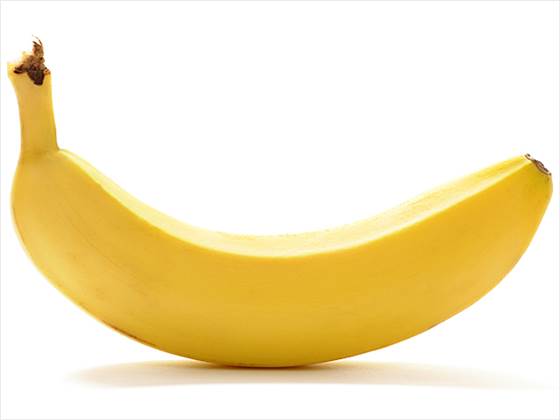 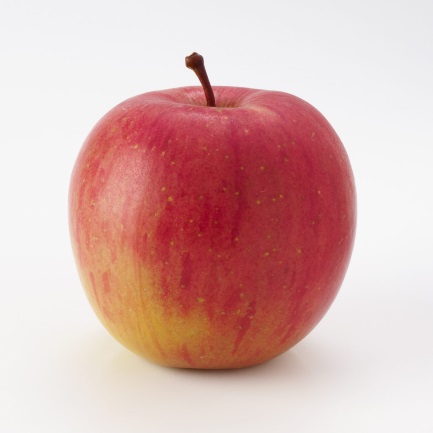 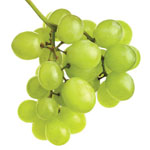 1 medium banana
1 medium apple
1 handful of grapes
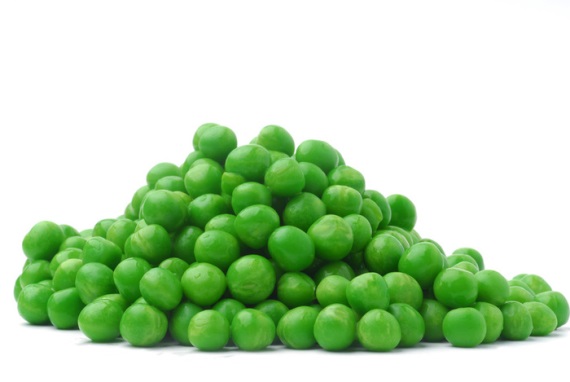 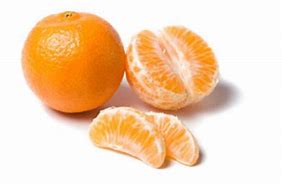 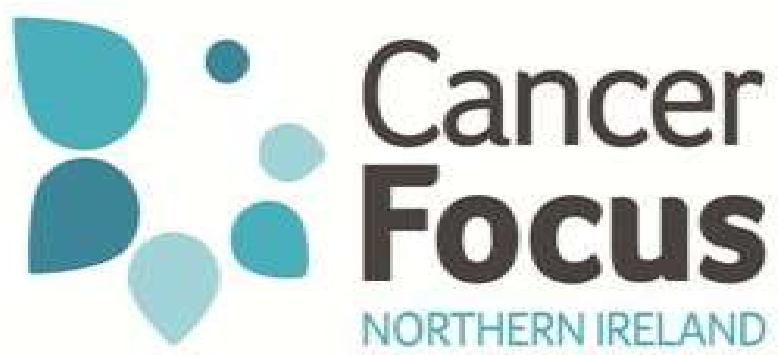 3 heaped tablespoons of peas
2 small satsumas
3. Dairy and other alternatives 
Provides calcium, protein, vitamins B12, A and D 
Helps strengthen bones and teeth
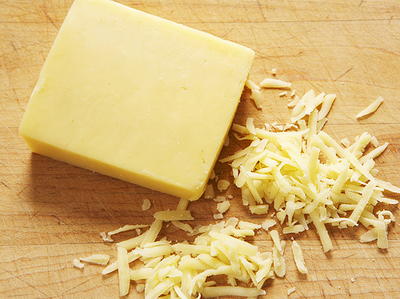 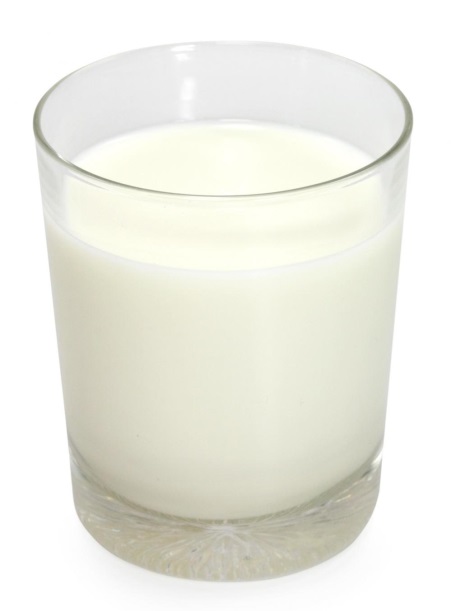 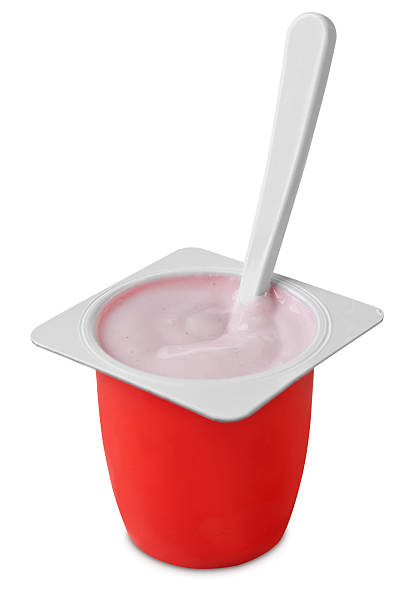 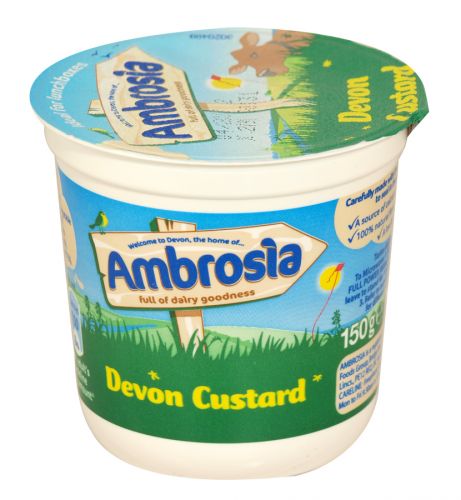 4. Beans, pulses, fish, eggs, meat and other proteins 
Provides protein for growth & repair 
Provides iron, B vitamins and minerals
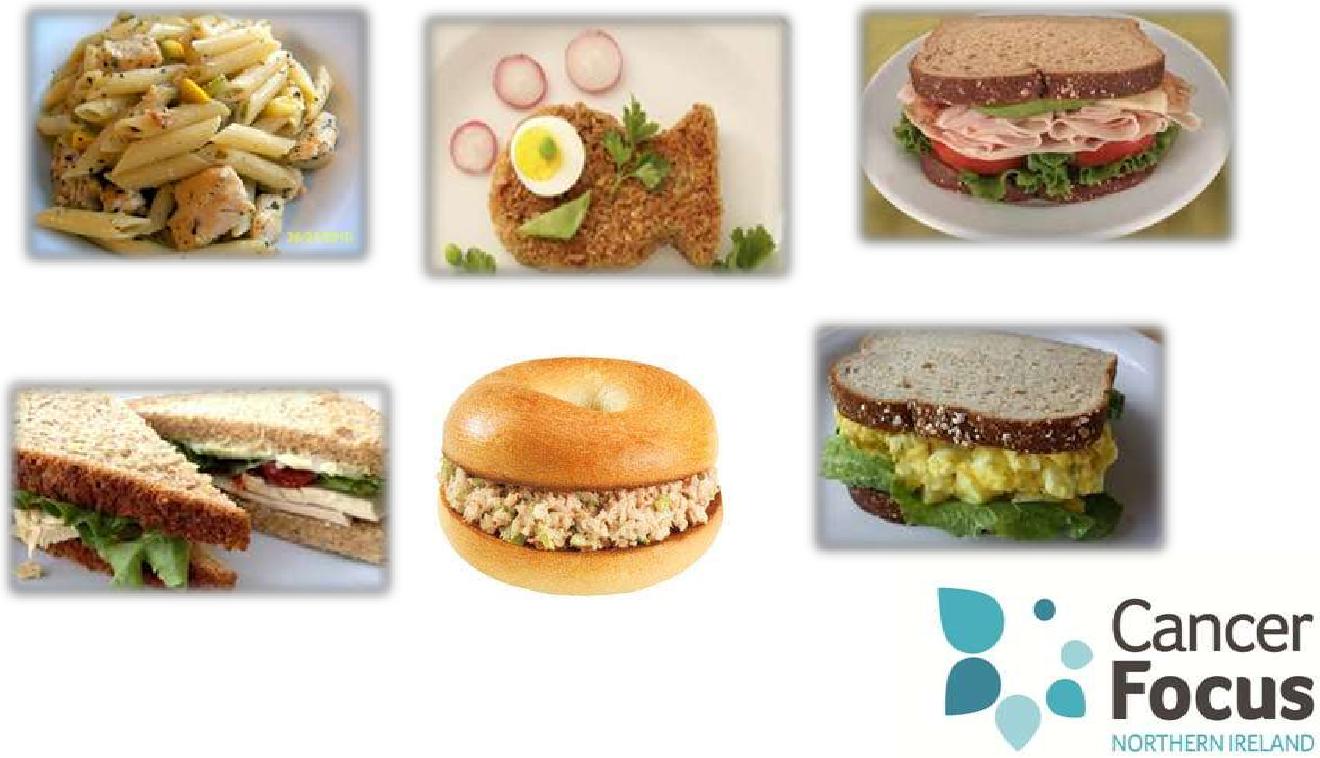 5. Healthier Treats 
Encouraging your child not to bring sweets, chocolate, crisps 
and fizzy drinks for break or lunch
Choose healthier options for your child’s lunchbox!
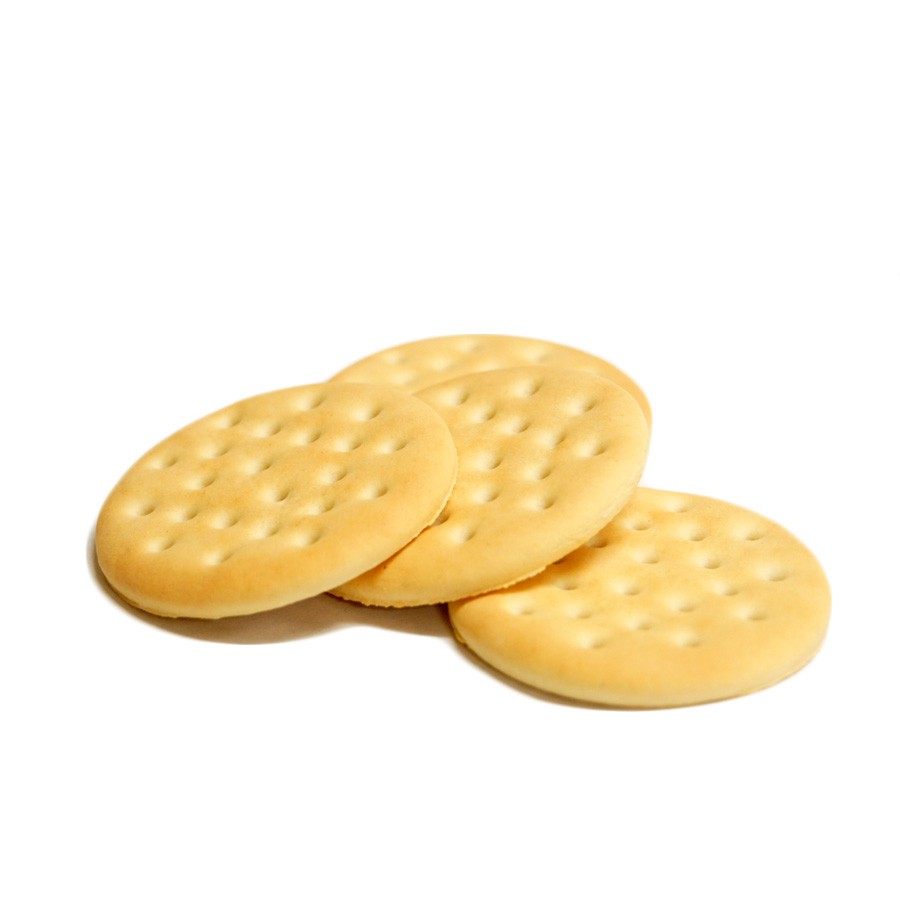 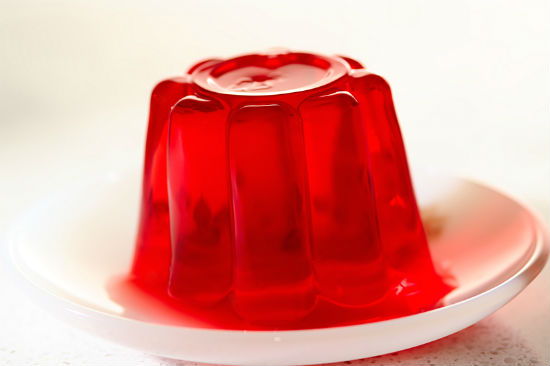 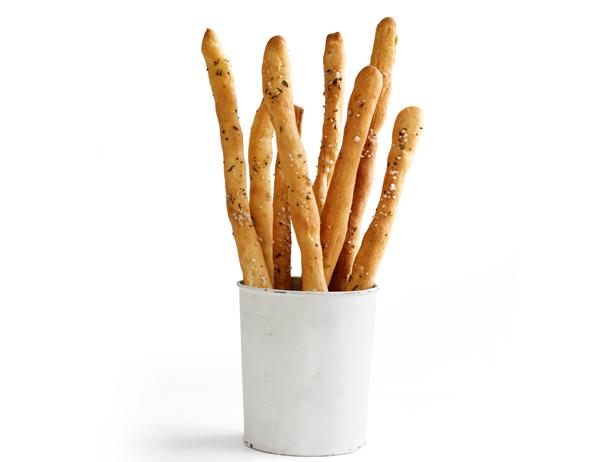 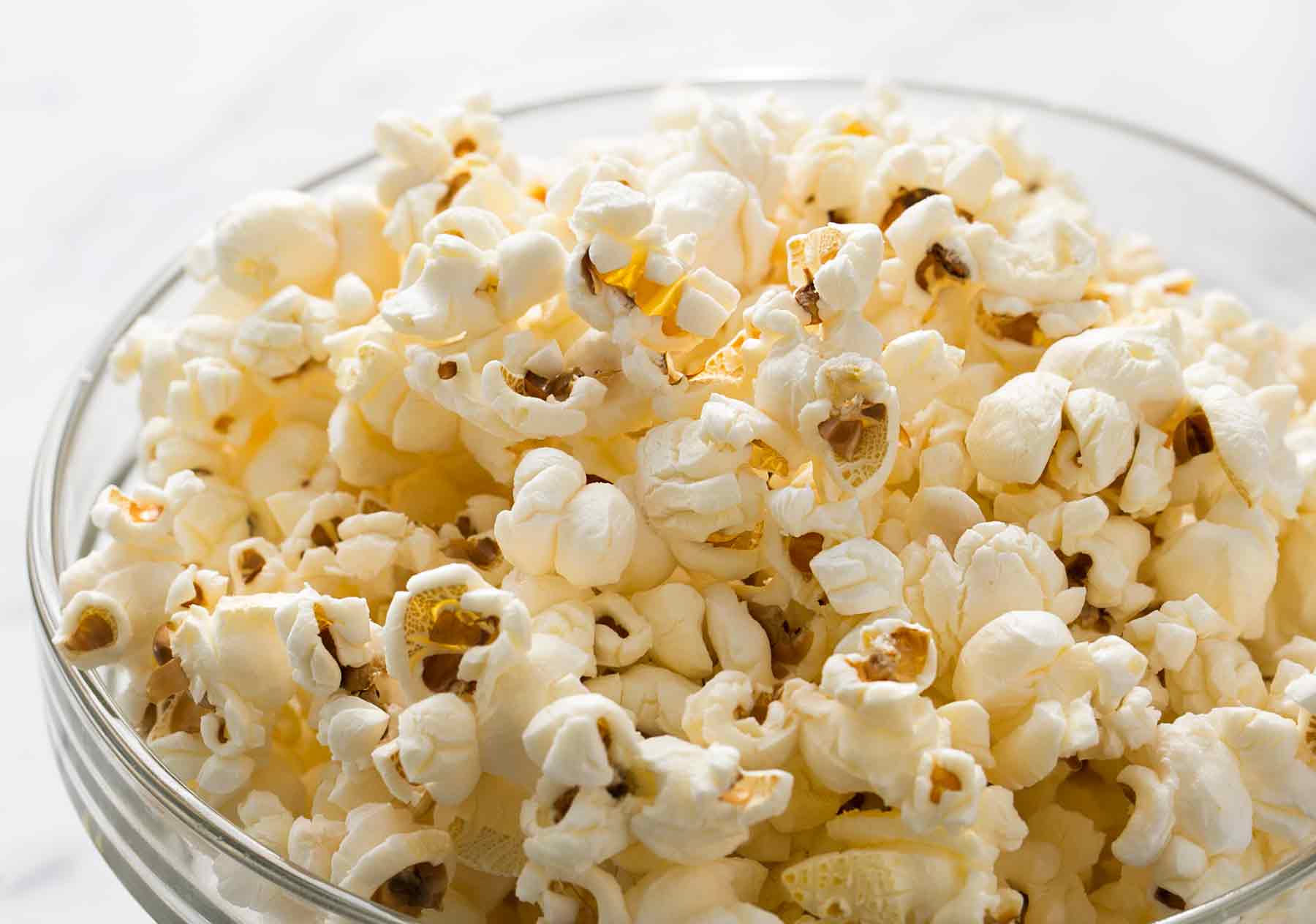 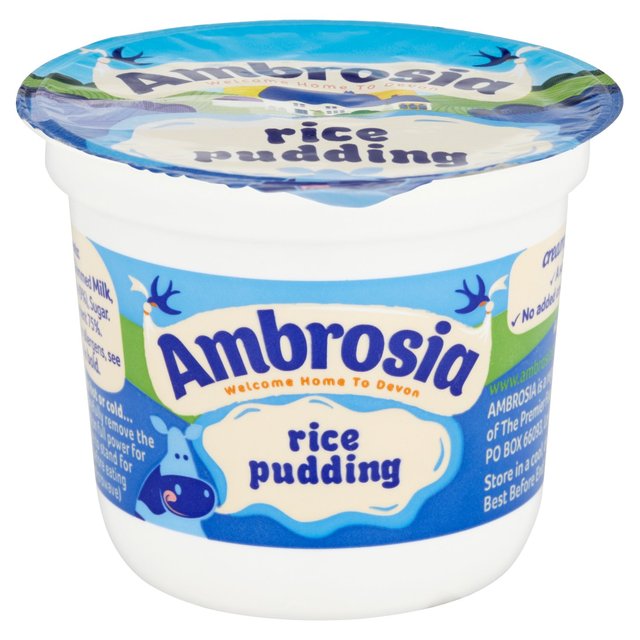 Thirst Quenchers
It is important that 
your childdrink enough 
during the day, so that 
they don’t become 
dehydrated and tired.
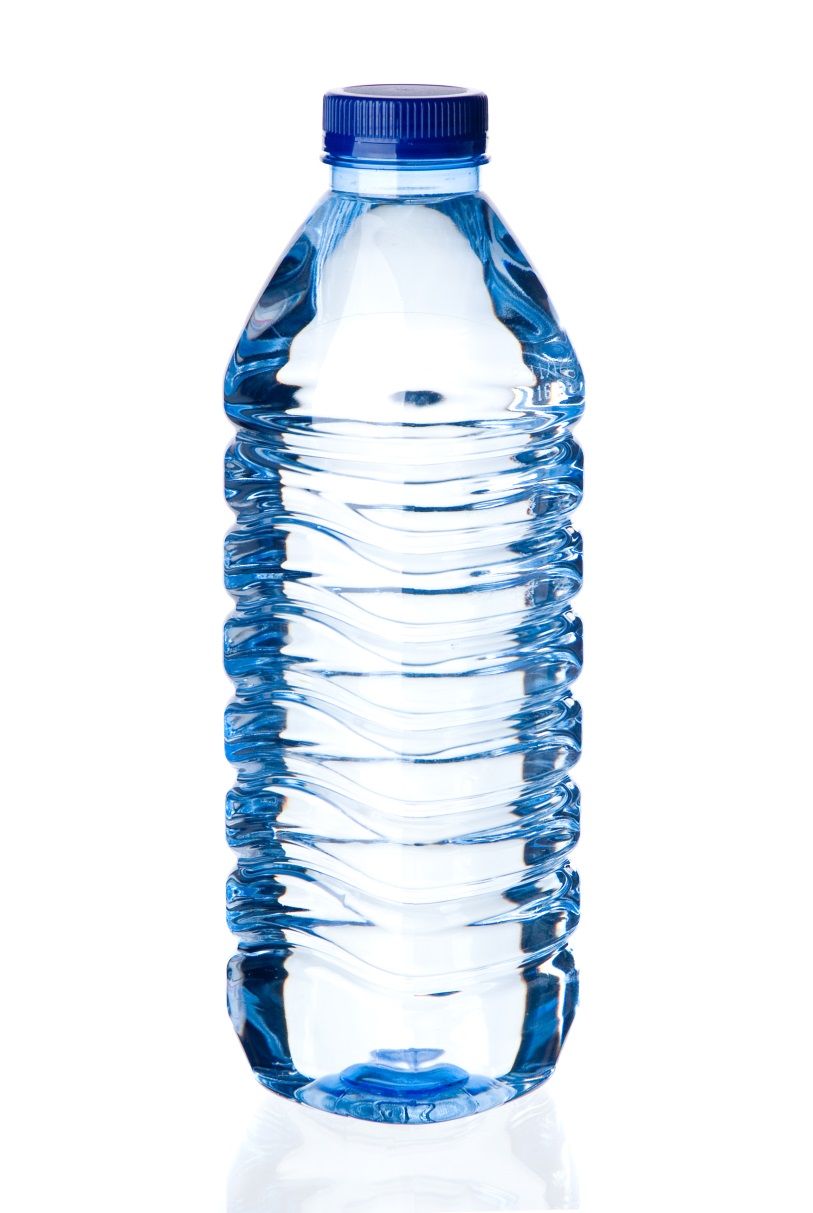 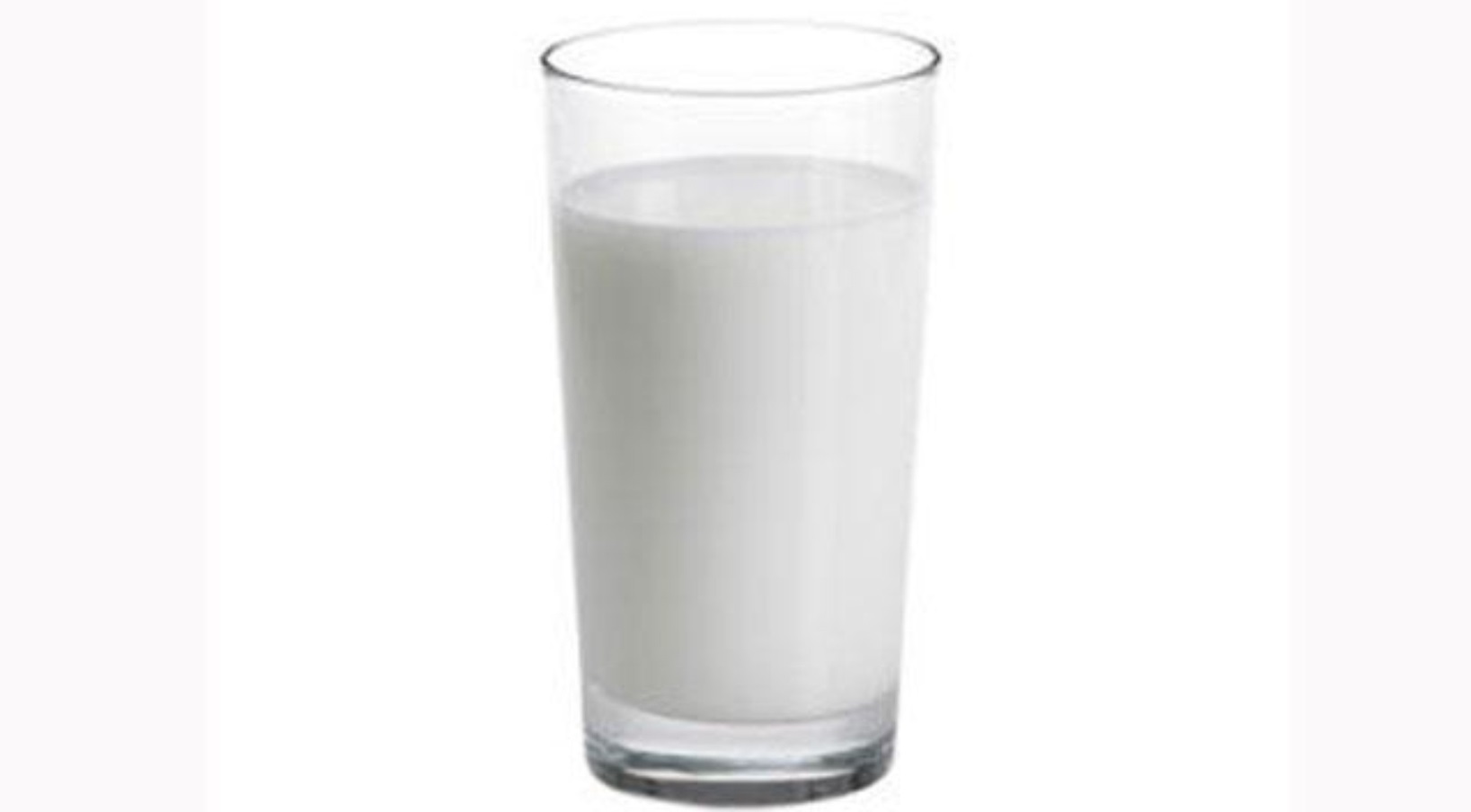 It is important that your child drinks enough during the day, so that they don’t become dehydrated and tired
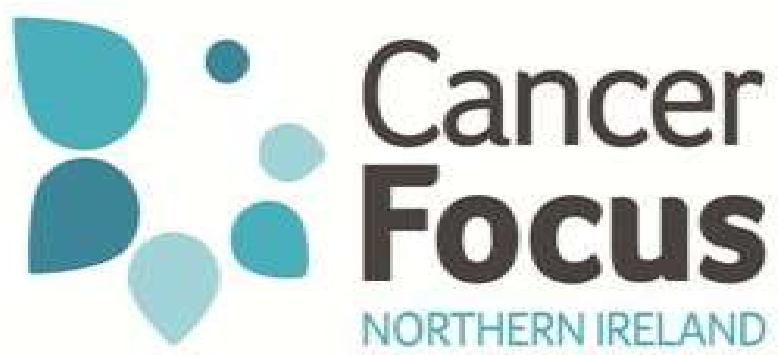 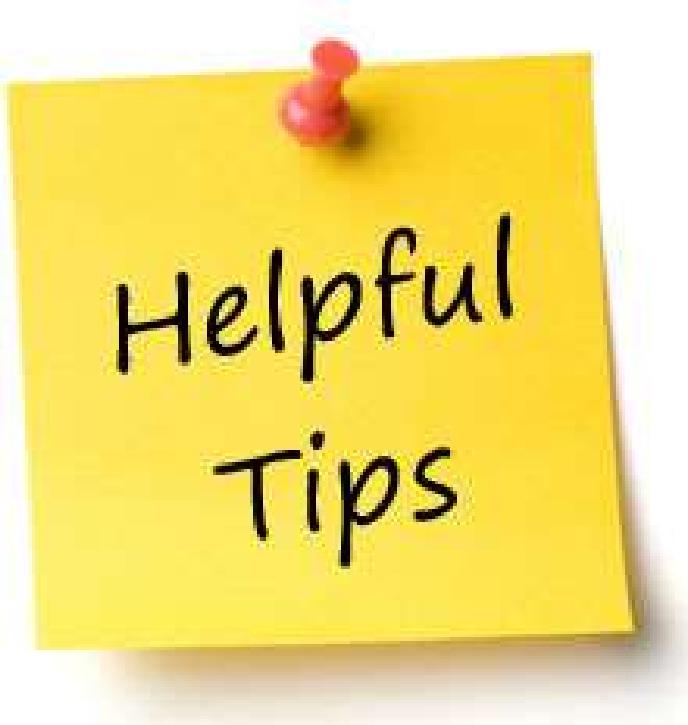 Top Tips
Add variety to their lunchbox by using different types of bread

Use less spreads and avoid mayonnaise to cut down on fat

Let your your child get involved by helping to make their own lunch

Try out new ideas at teatime or at the weekend before including them in their lunchbox.
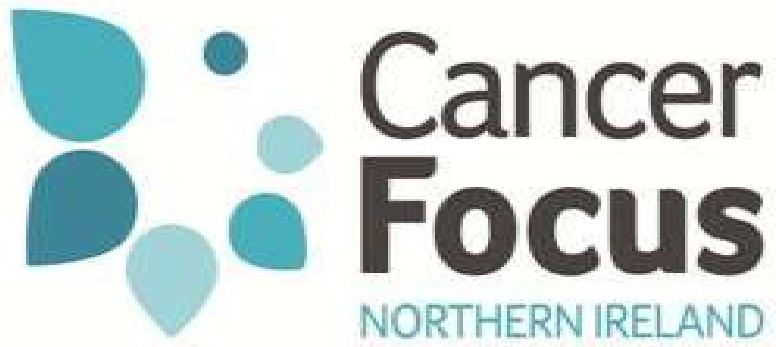 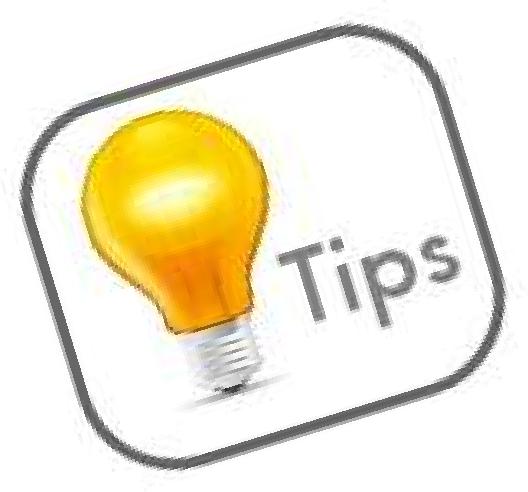 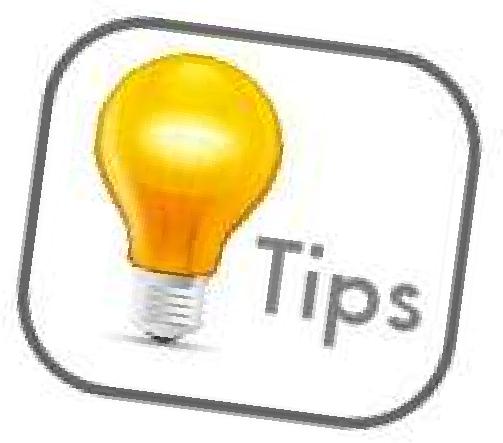 Freeze fruit for an alternative snack 
Add lemon juice to cut up fruit to stop it going off! 
Choose unsalted popcorn rather than crisps 
Choose bright and colourful foods 
Try and get your child excited about their lunchbox, let them pick a lunchbox or even decorate their own
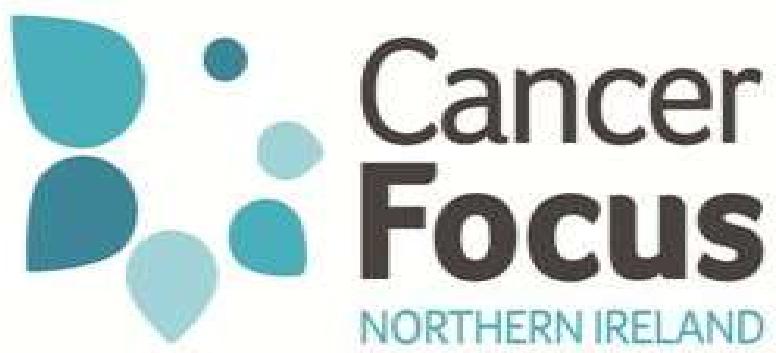 Healthy Lunchbox Ideas
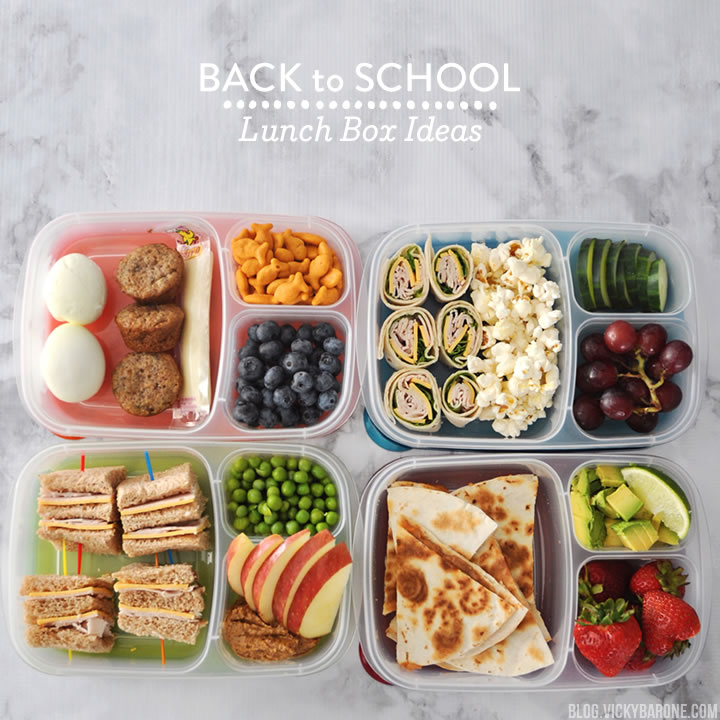 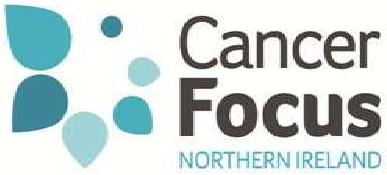